Учреждение образования 
«Гомельский государственный университет 
имени Франциска Скорины»
Кафедра геологии и географии
ФОТОКАТАЛОГ ПО ДИСЦИПЛИНЕ «ПАЛЕОНТОЛОГИЯ»
ЧАСТЬ V
ТИП MOLLUSCA
КЛАСС CEPHALOPODA
Тип Mollusca
Класс Cephalopoda
Подкласс Ammonoidea
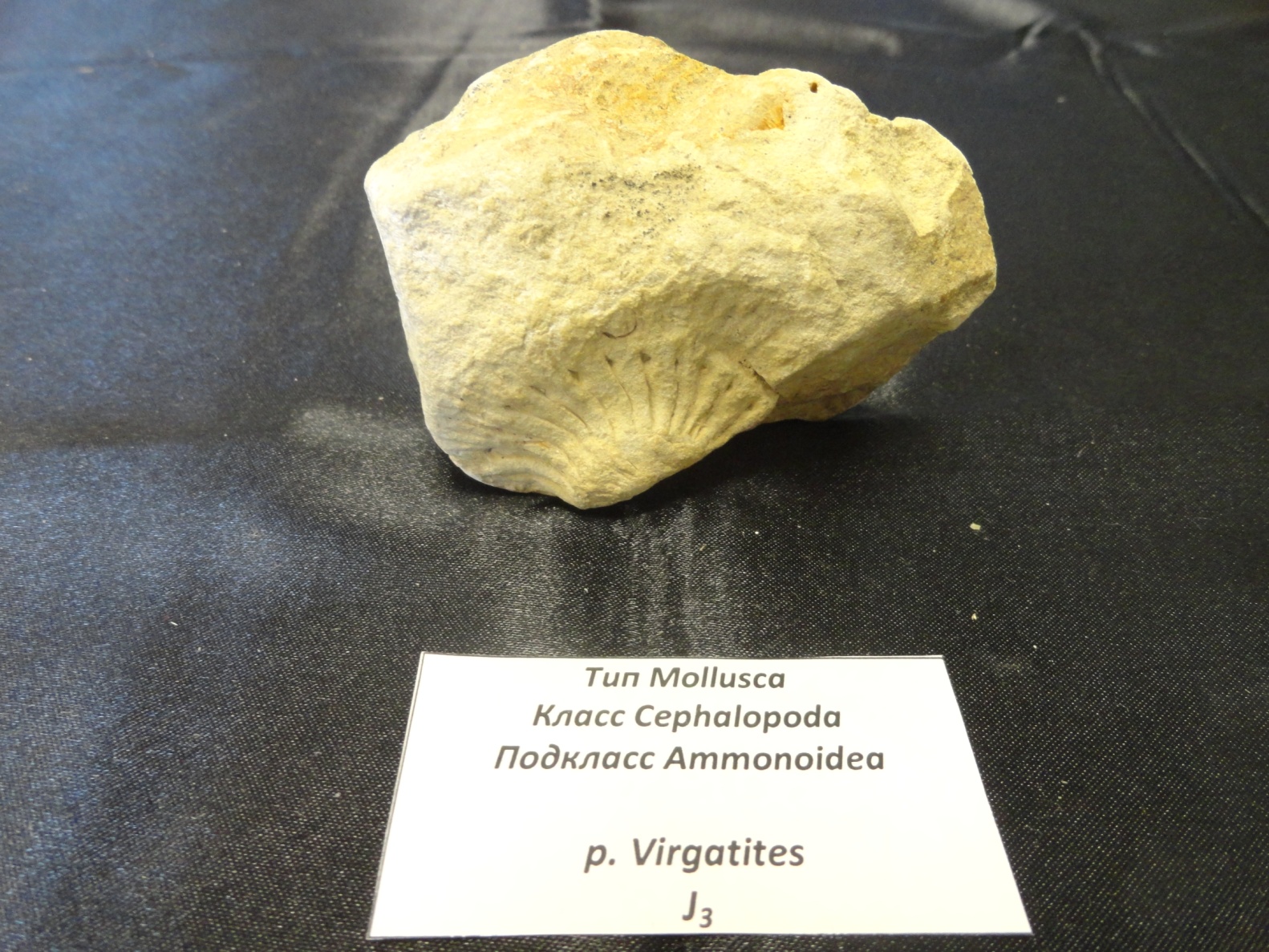 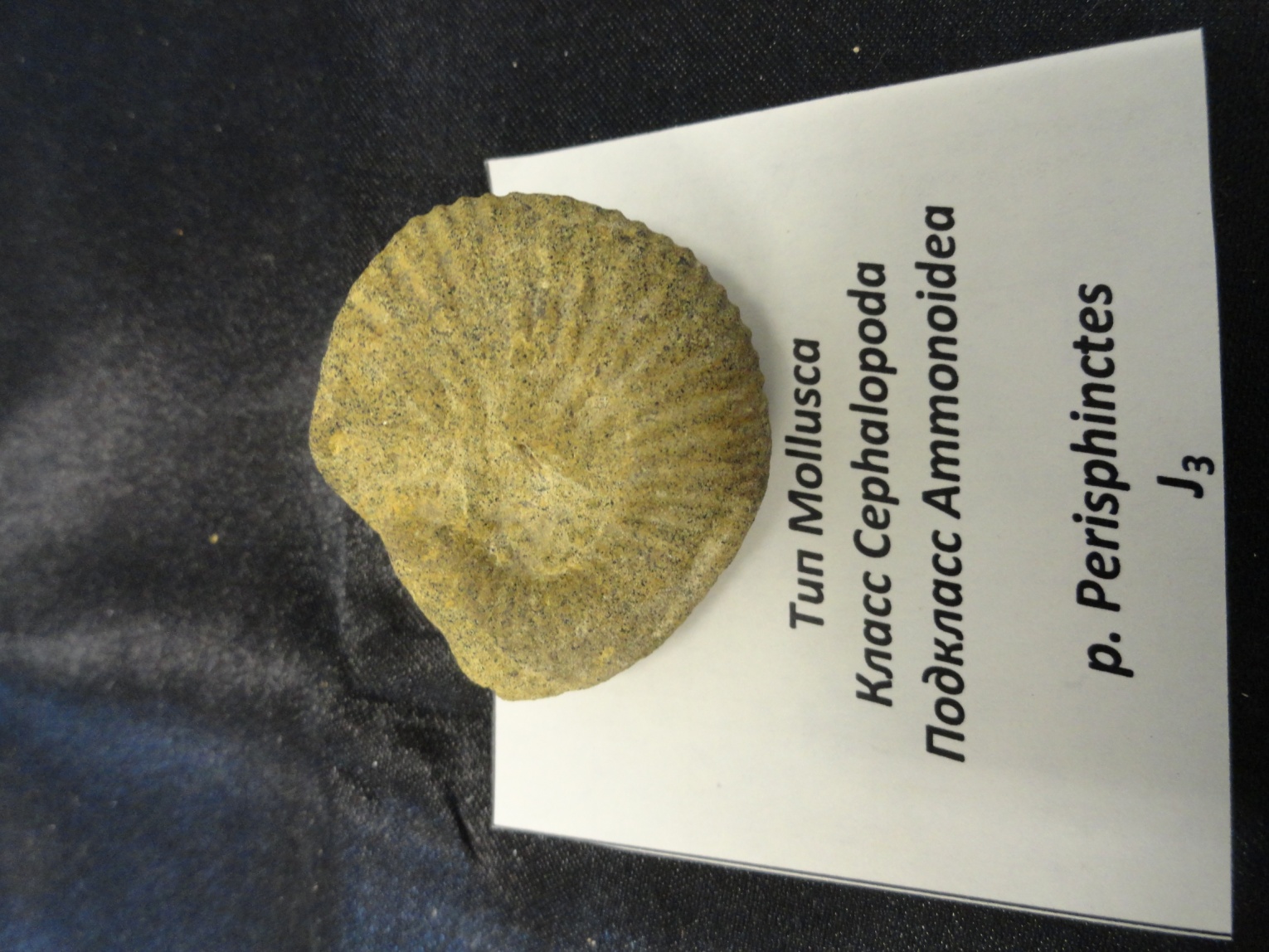 p. Perisphinctes
J3
p. Virgatites
J3
Тип Mollusca
Класс Cephalopoda
Подкласс Ammonoidea
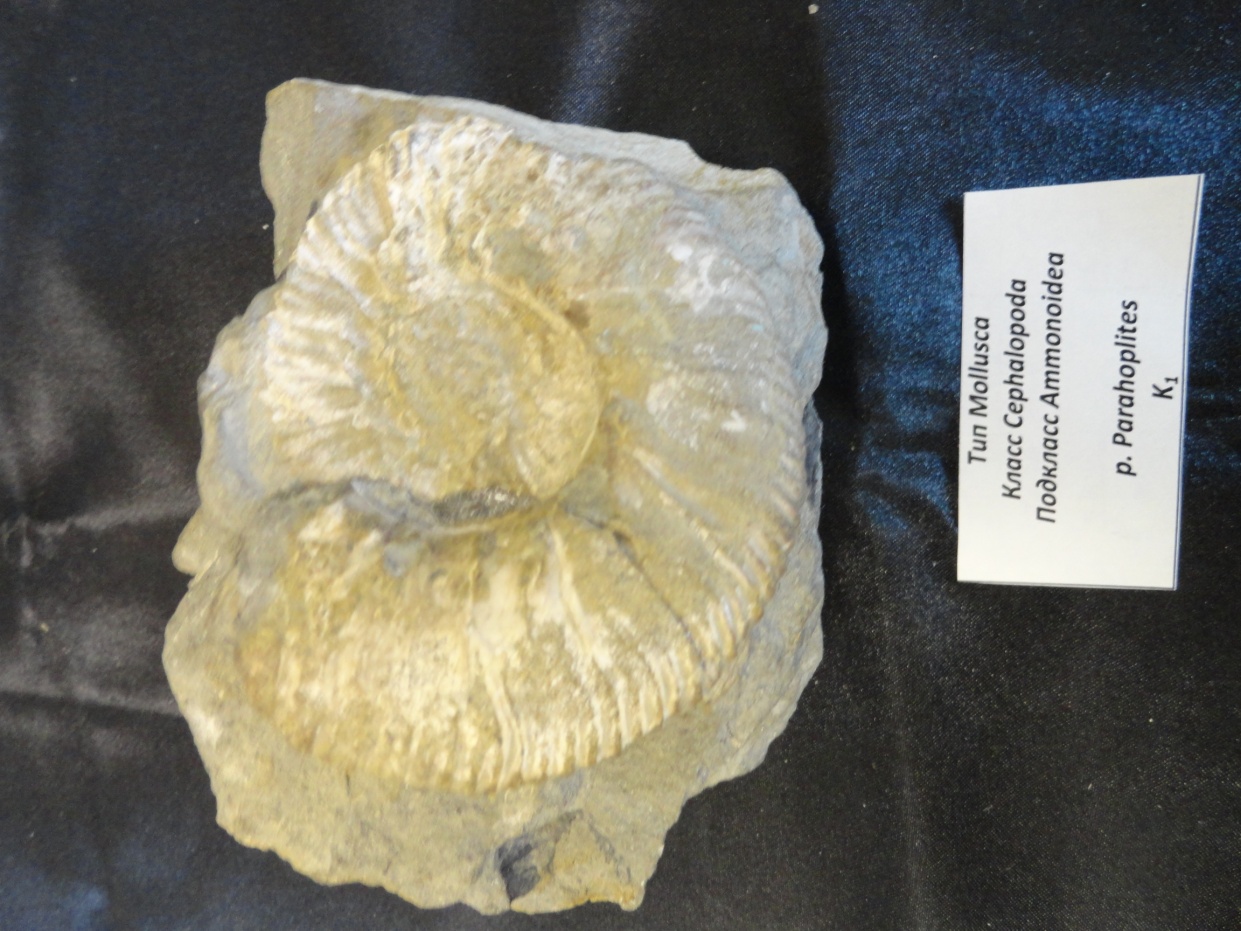 p. Parahoplites
K1
Тип Mollusca
Класс Cephalopoda
Подкласс Ammonoidea
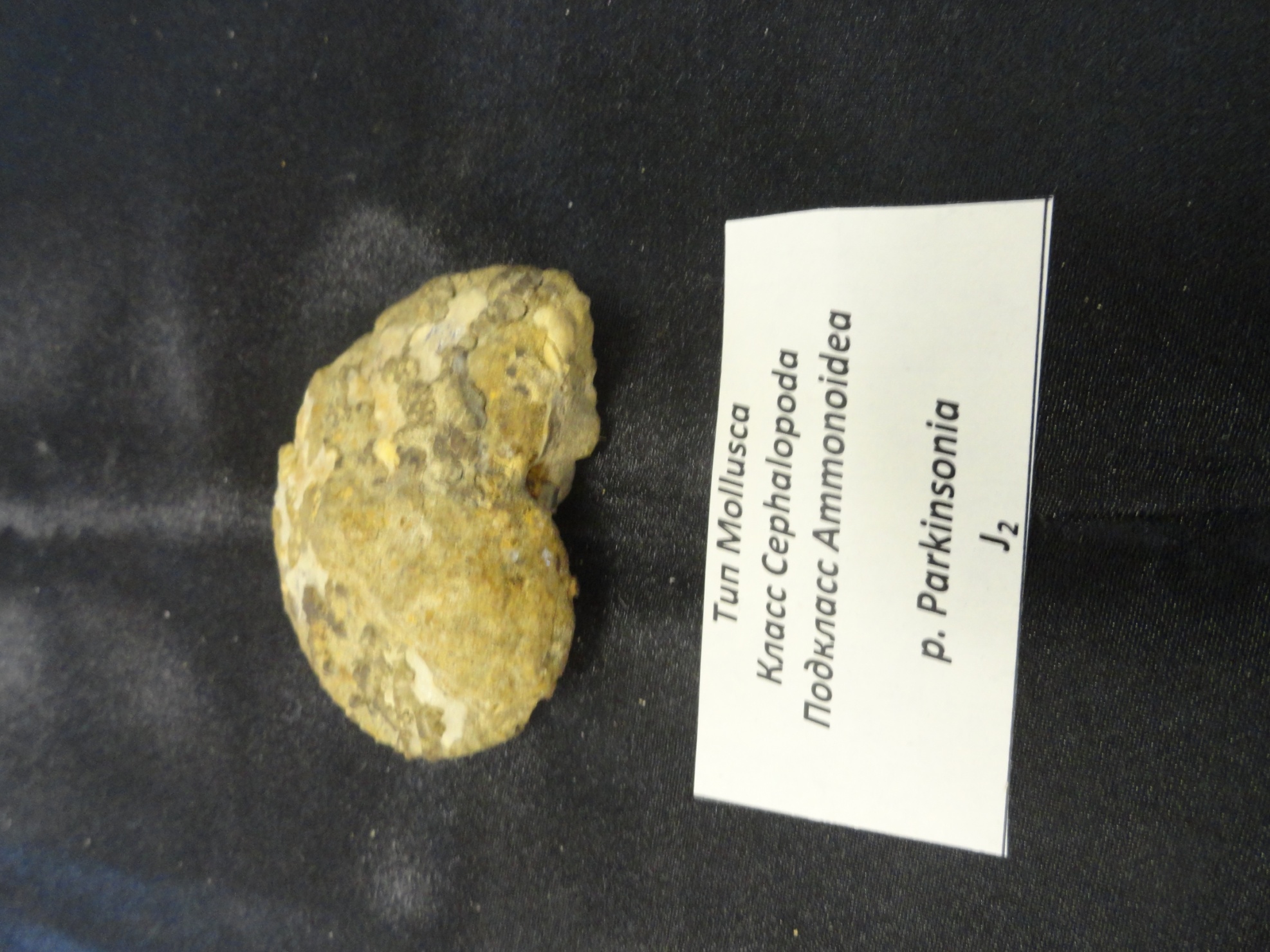 p. Parkinsonia
J2
Тип Mollusca
Класс Cephalopoda
Подкласс Ammonoidea
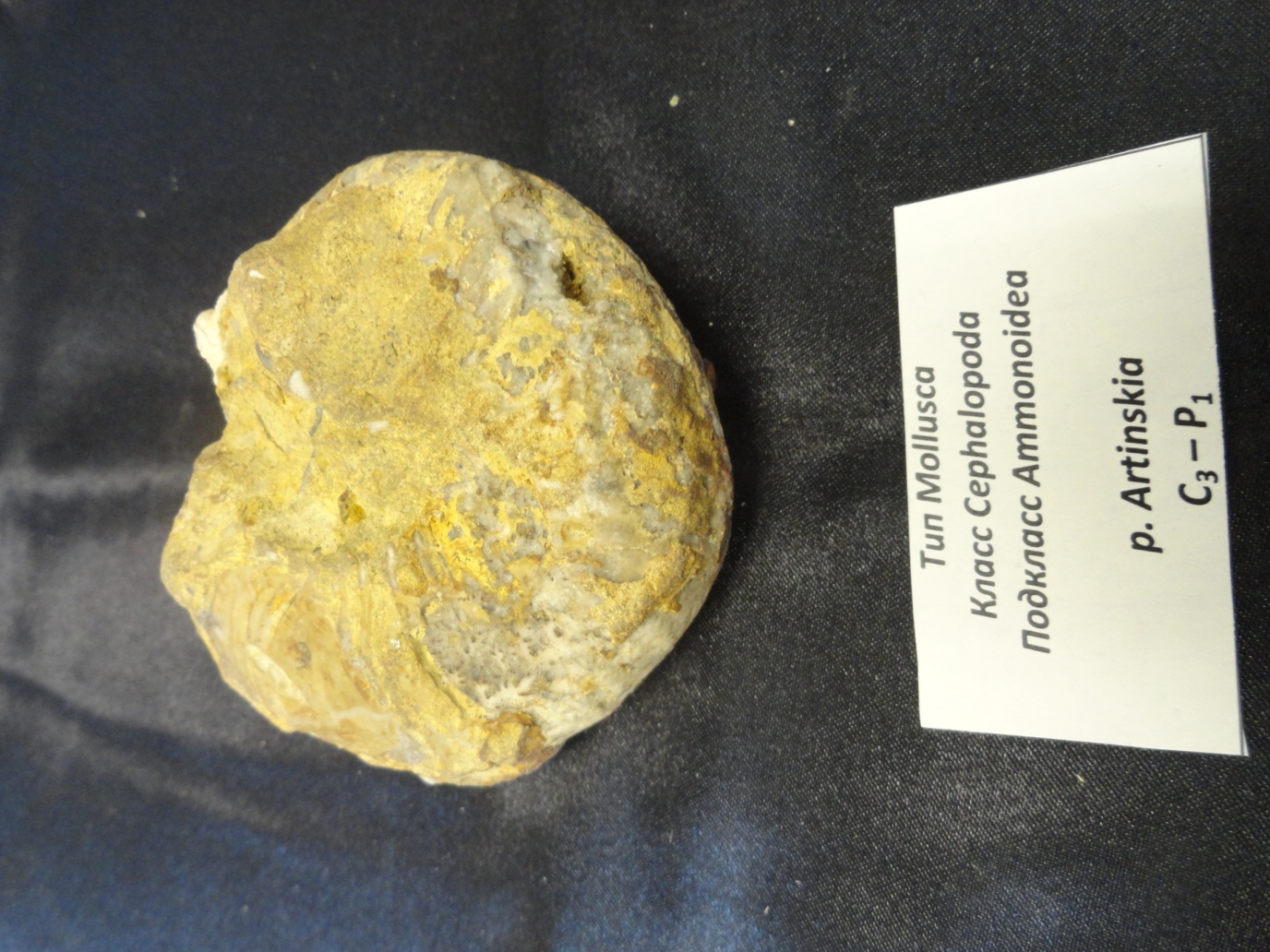 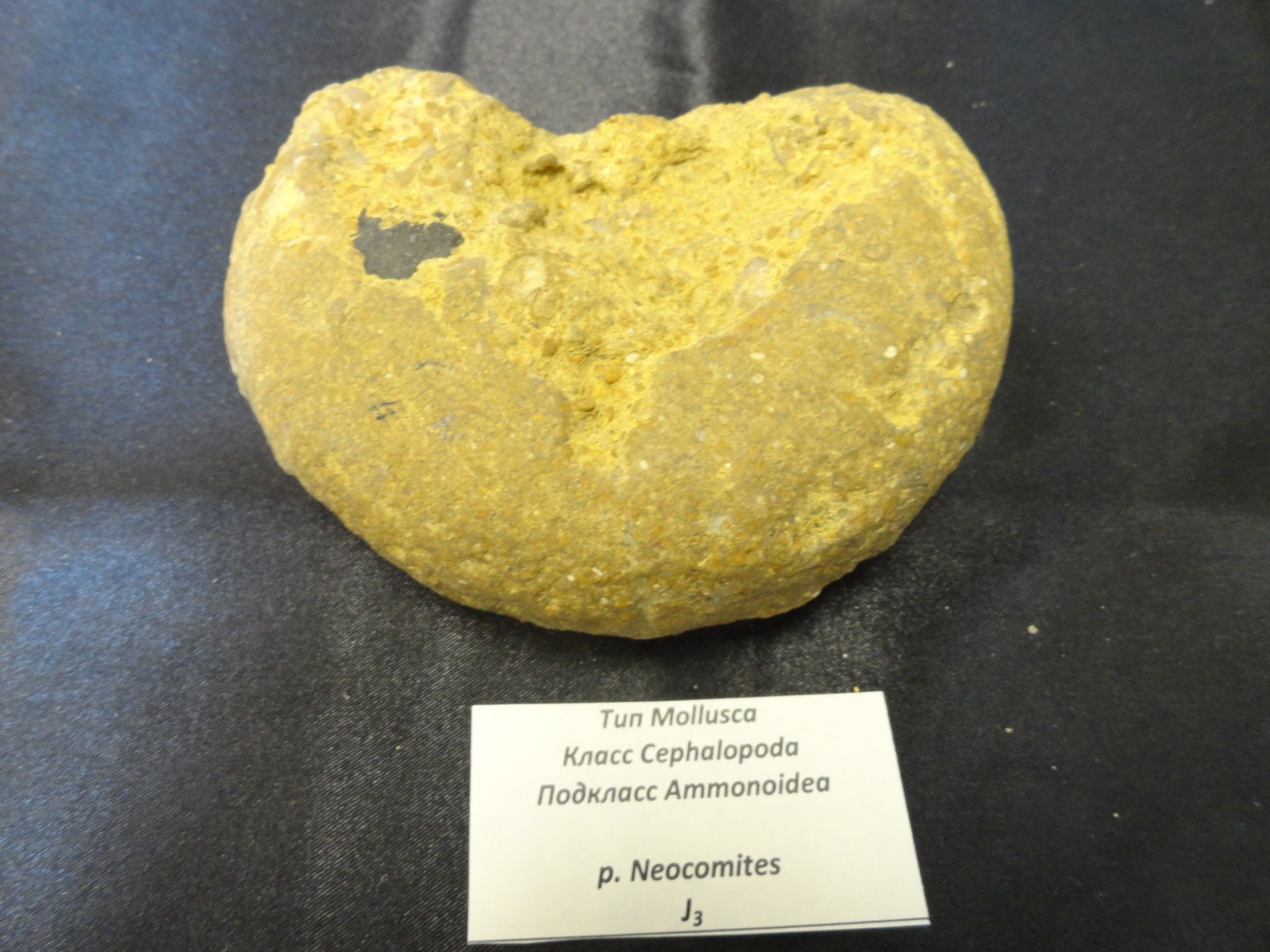 p. Neocomites
J3
p. Artinskia
C3 – P1
Тип Mollusca
Класс Cephalopoda
Подкласс Ammonoidea
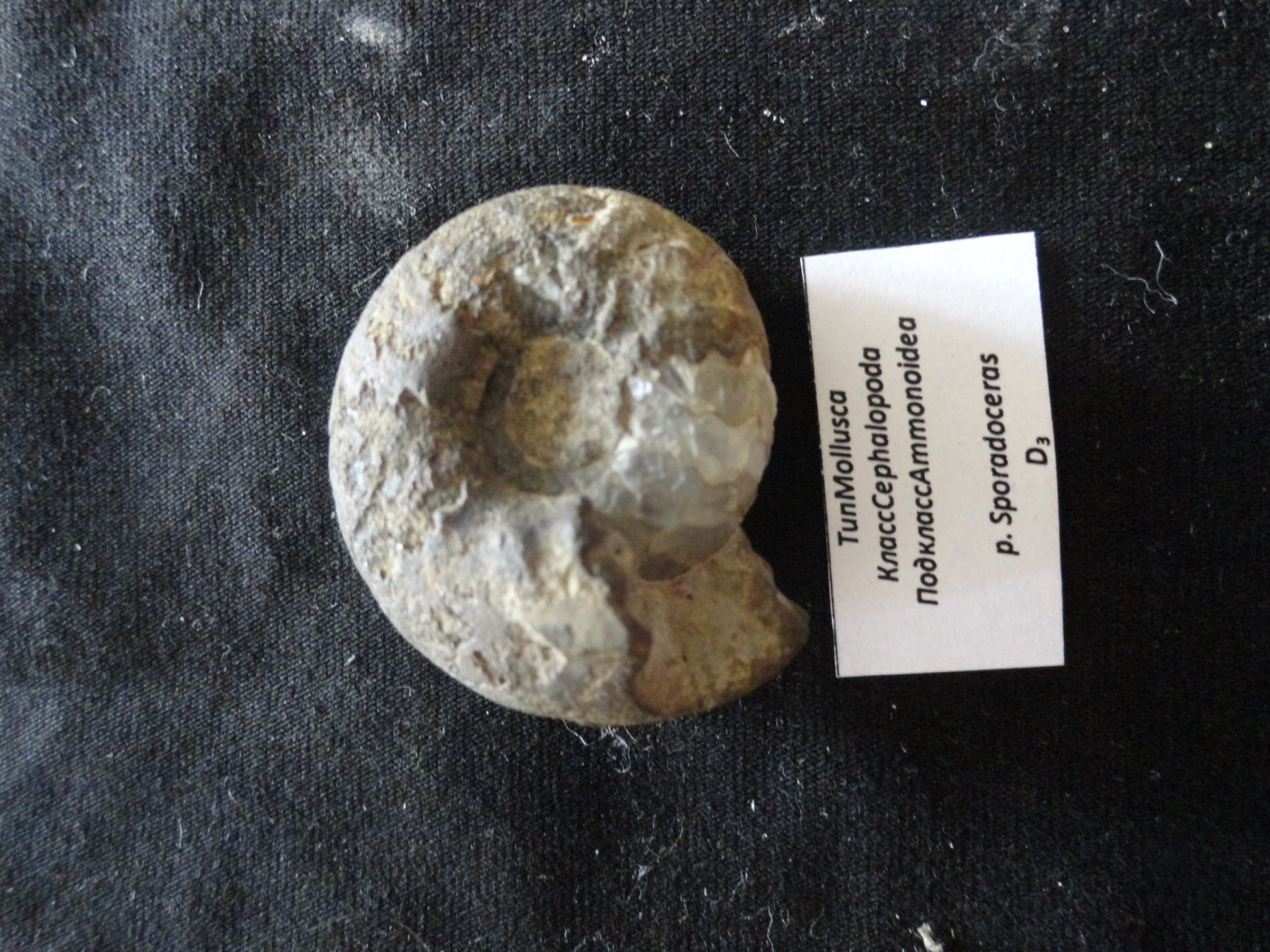 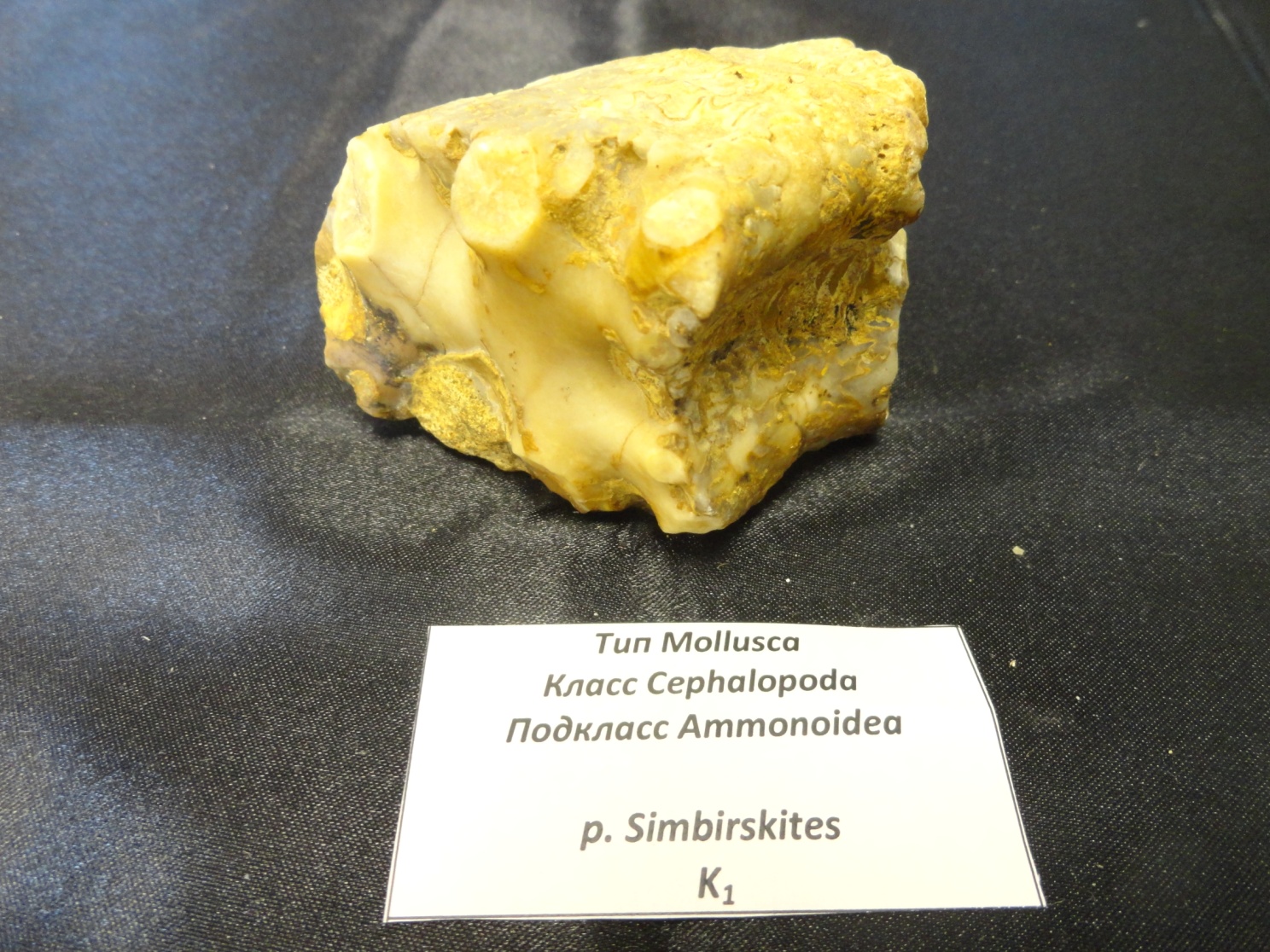 p. Simbirskites
K1
p. Sporadoceras
D3
Тип Mollusca
Класс Cephalopoda
Подкласс Ammonoidea
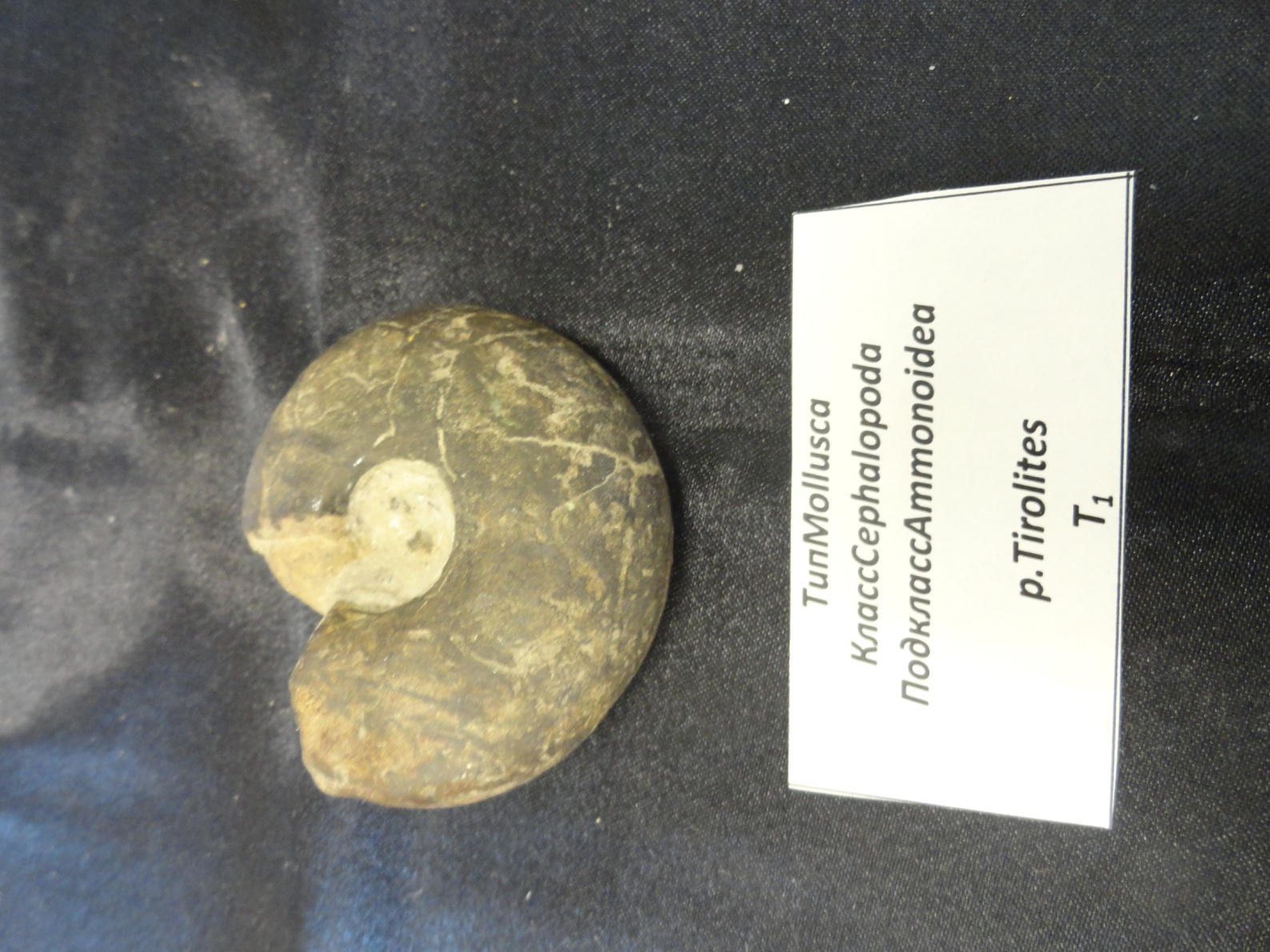 p.Tirolites
T1
Тип Mollusca
Класс Cephalopoda
Подкласс Ammonoidea
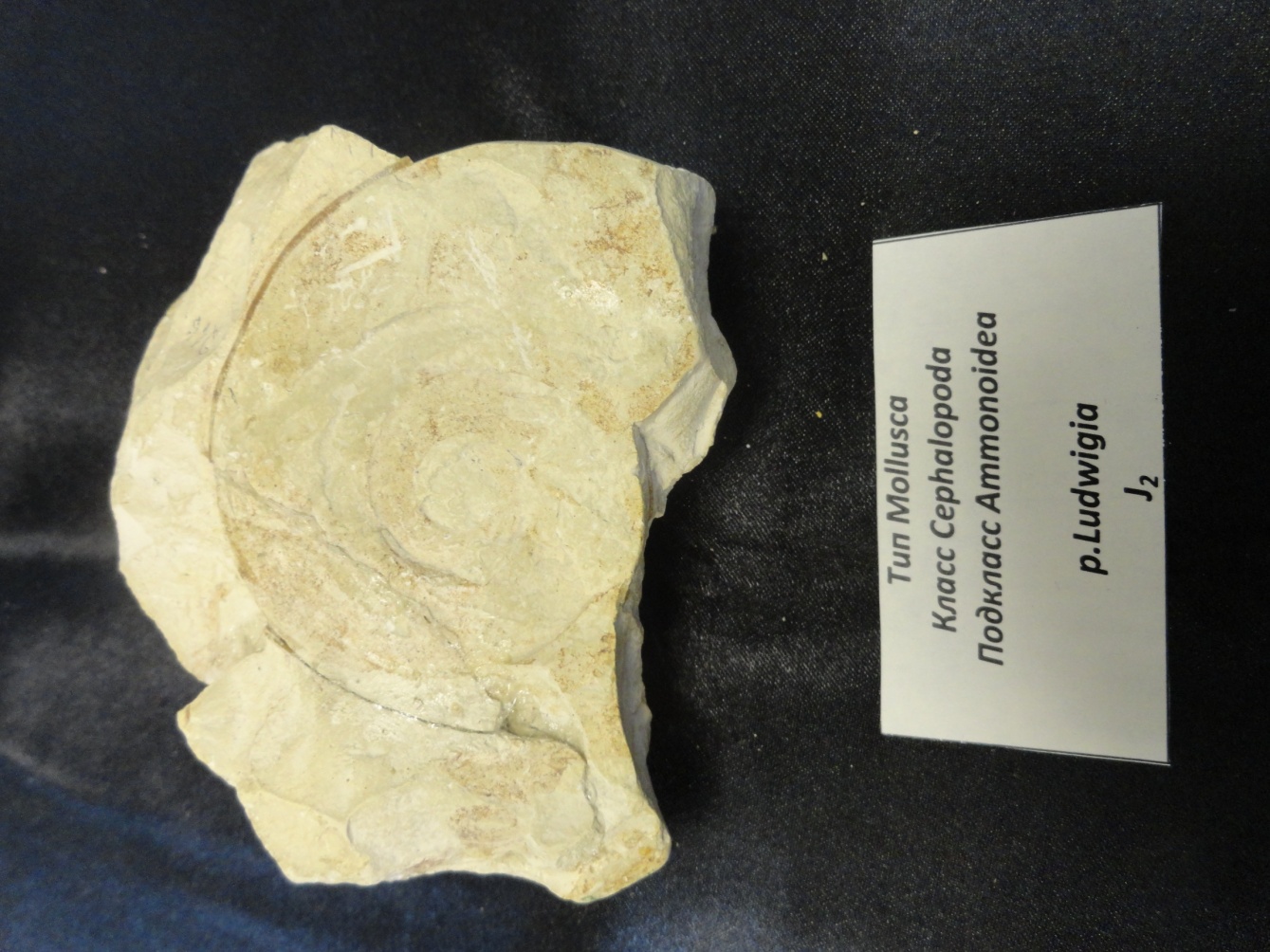 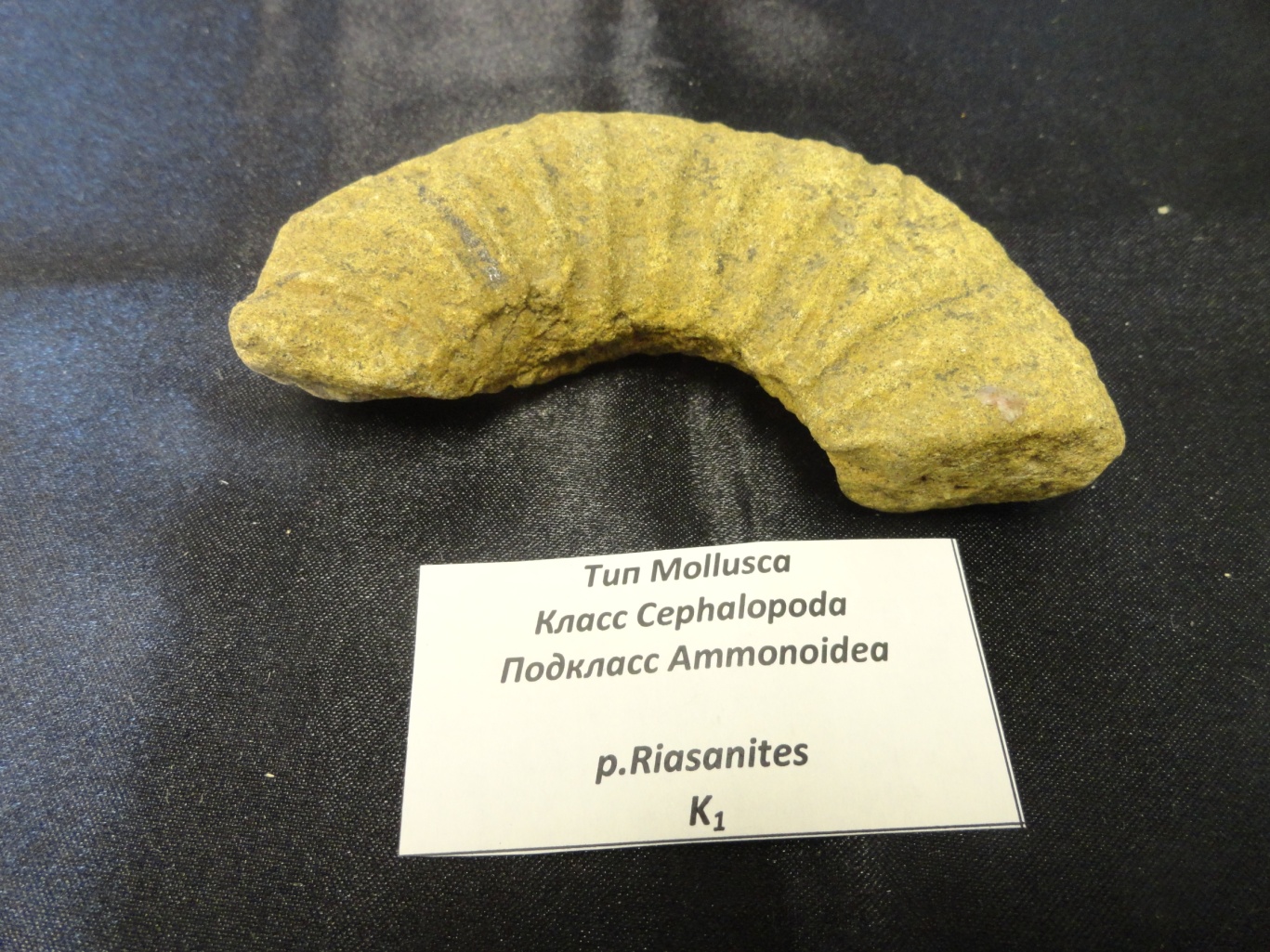 p.Riasanites
K1
p.Ludwigia
J2
Тип Mollusca
Класс Cephalopoda
Подкласс Ammonoidea
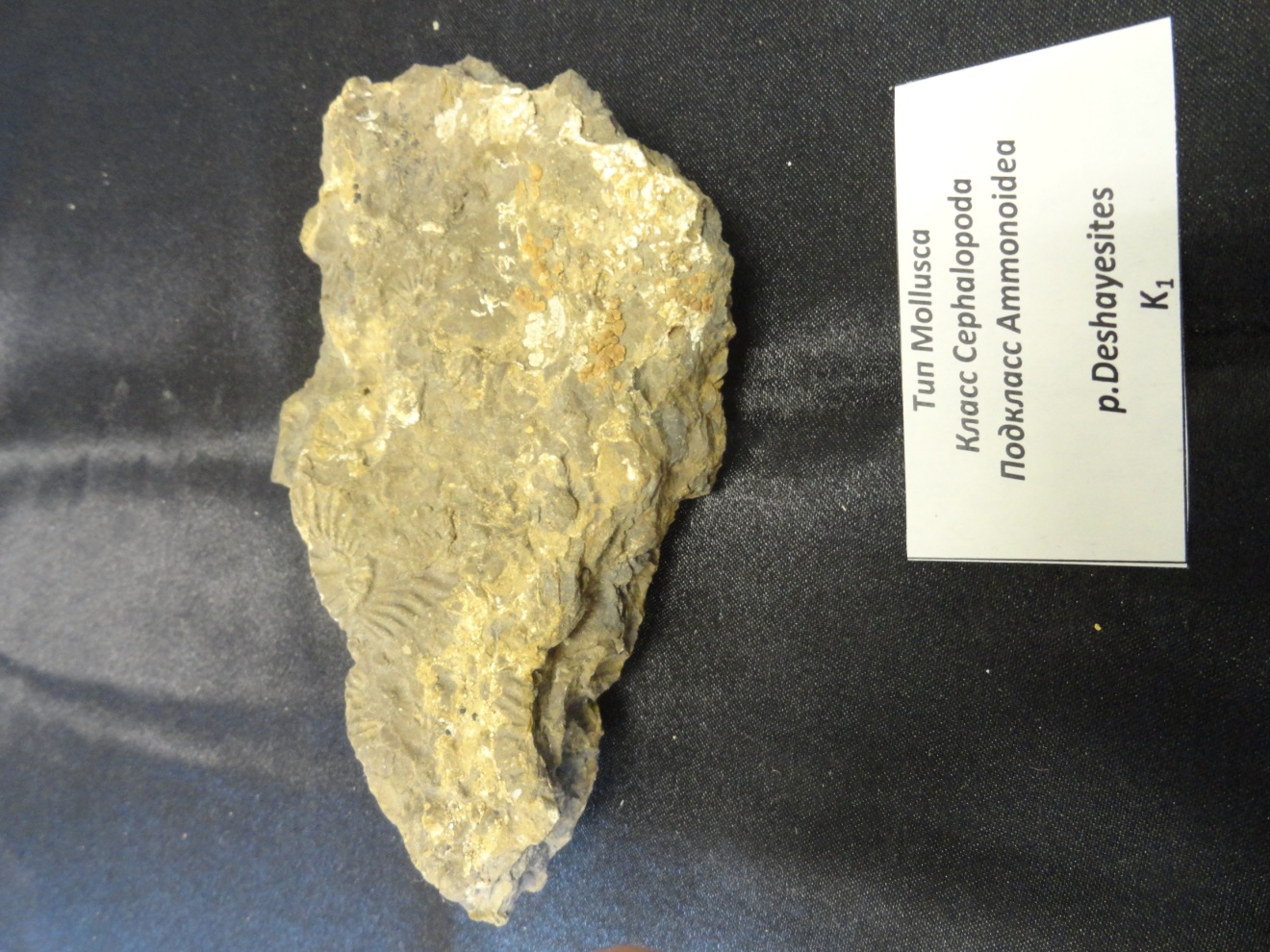 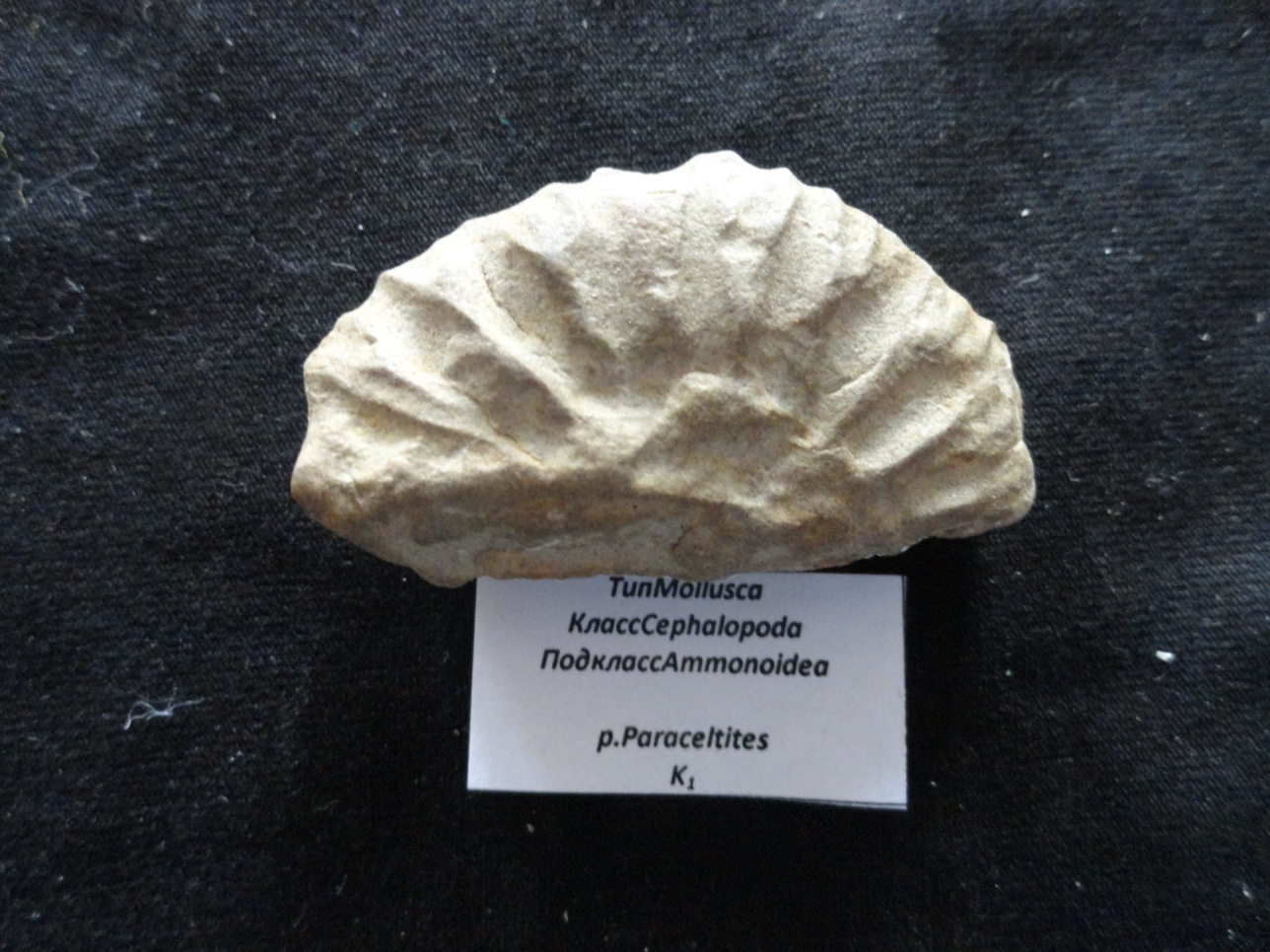 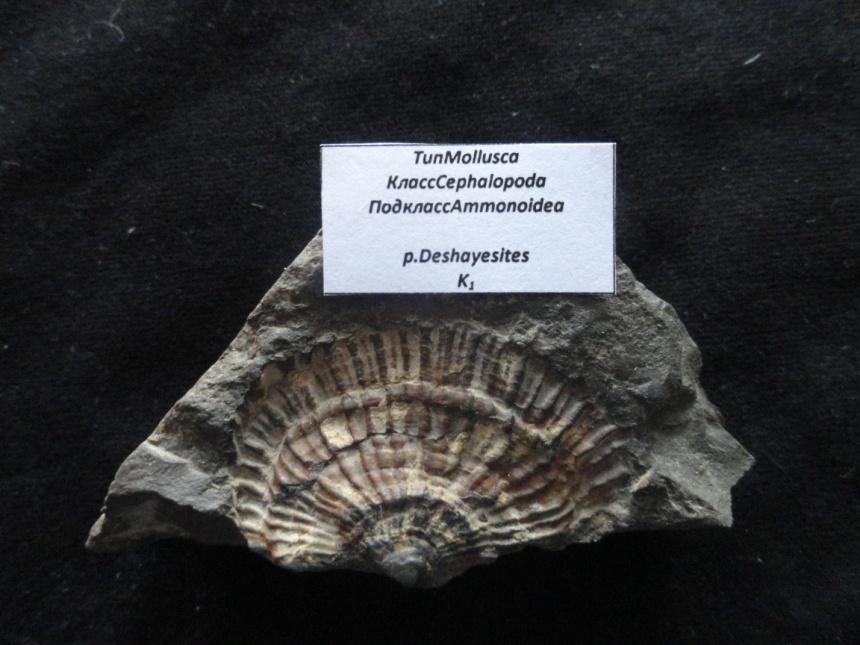 p.Deshayesites
K1
p.Paraceltites
K1
Тип Mollusca
Класс Cephalopoda
Подкласс Ammonoidea
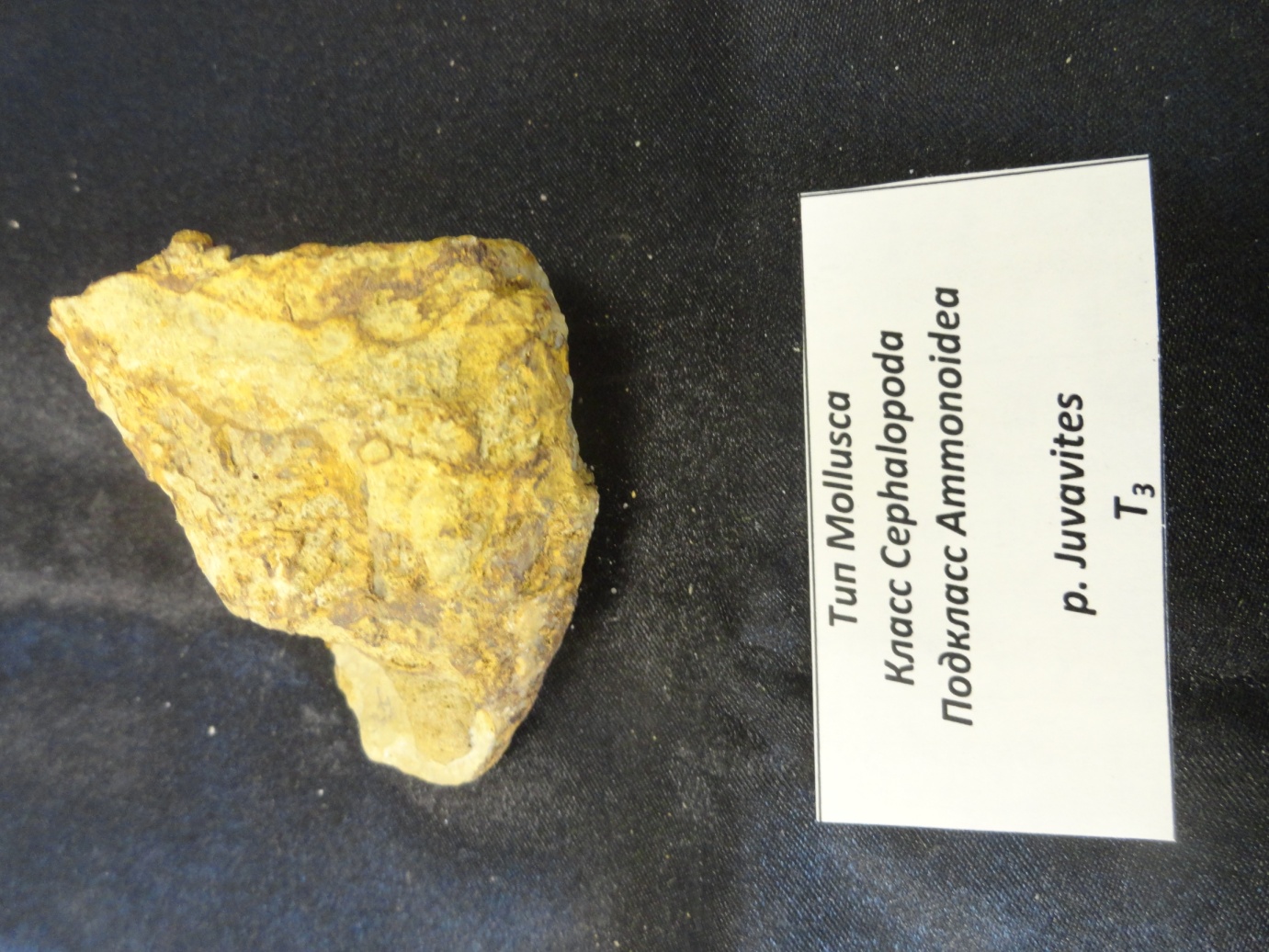 p. Juvavites
T3